BARCODE Quality Assessment:Frequency Matrix Approach
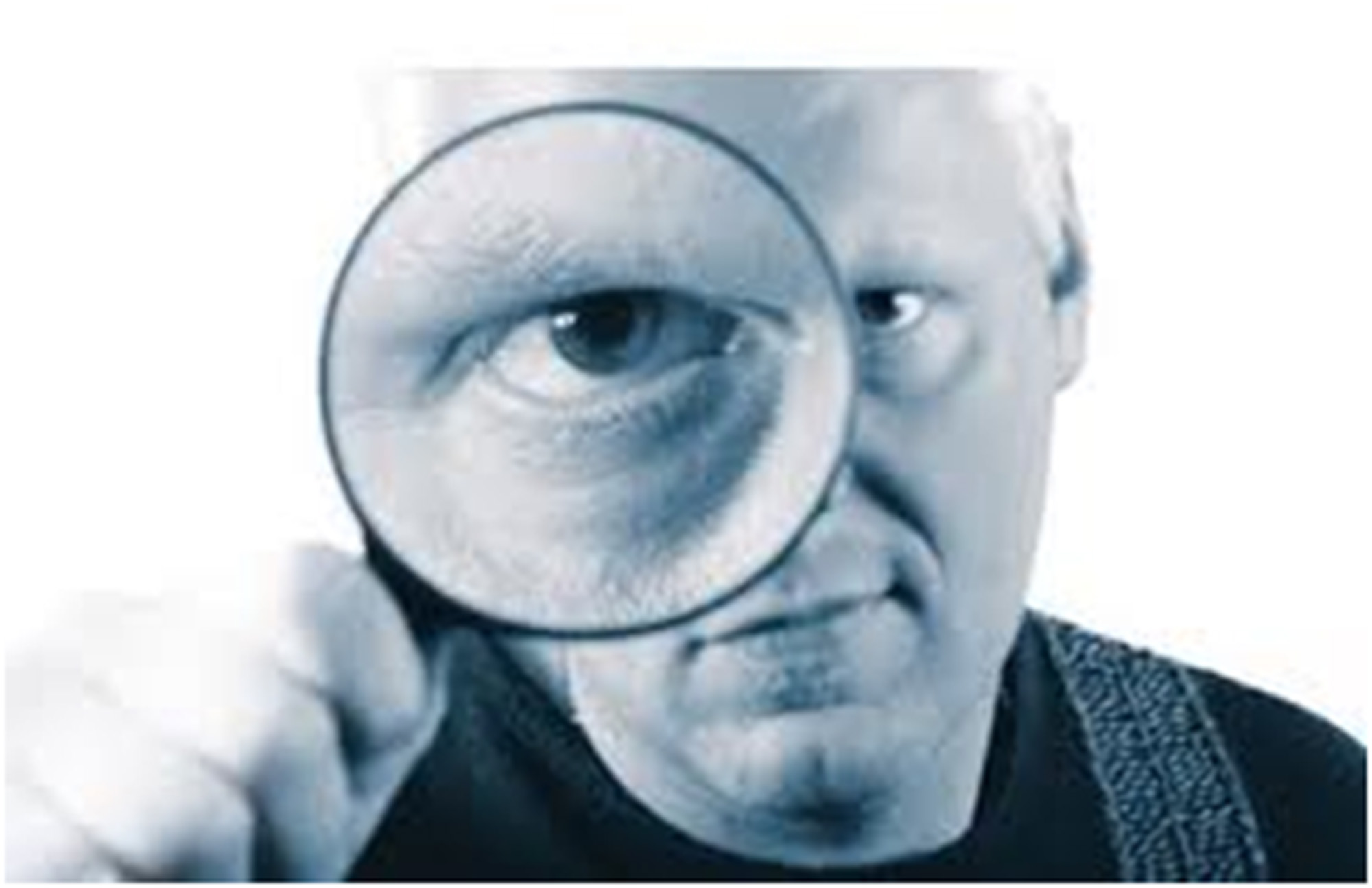 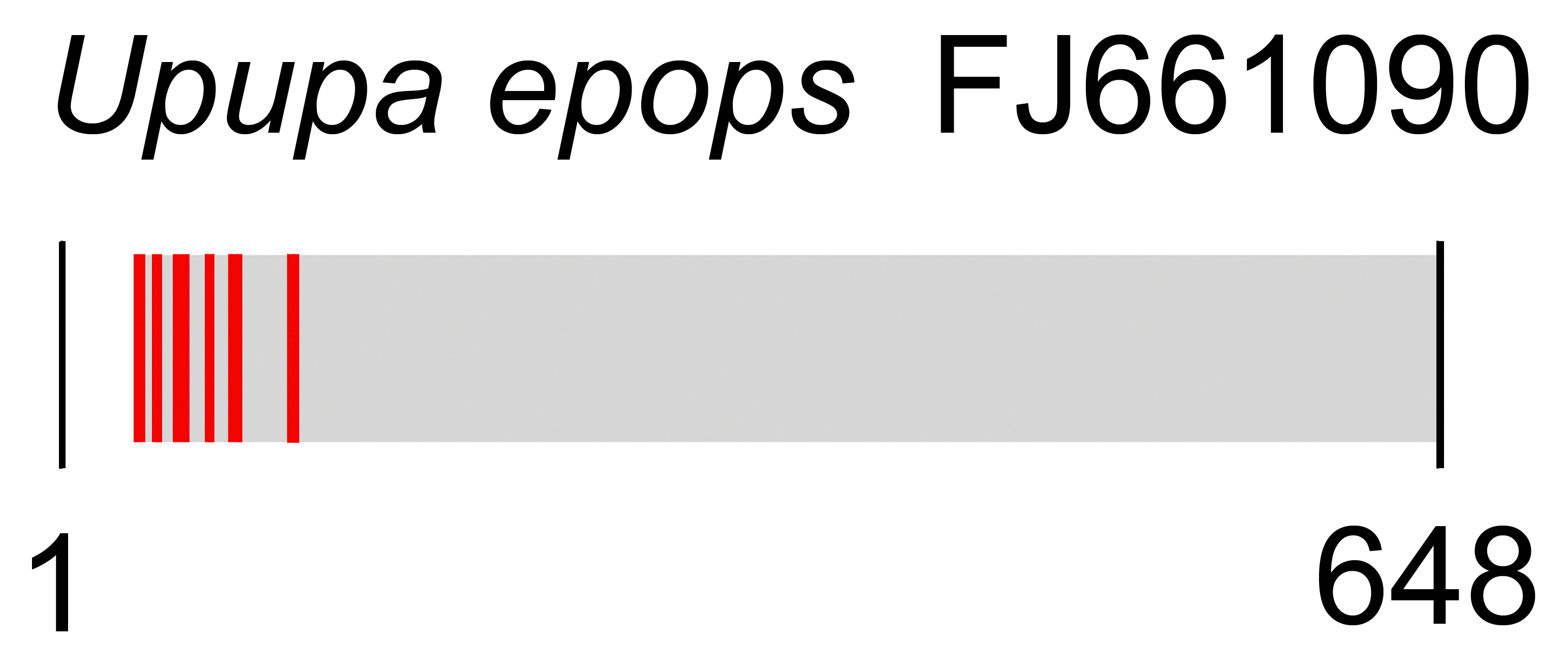 Mark Y Stoeckle, Rockefeller University
Kevin C R Kerr, Royal Ontario Museum
PLoS ONE August 2012 e43992
Potential BARCODE errors
Taxonomic mislabeling
Pseudogenes
Sequencing Error
Hypothesis:
Rare
Variants
Sequencing
Errors
=
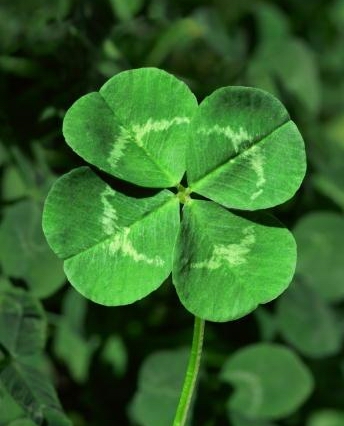 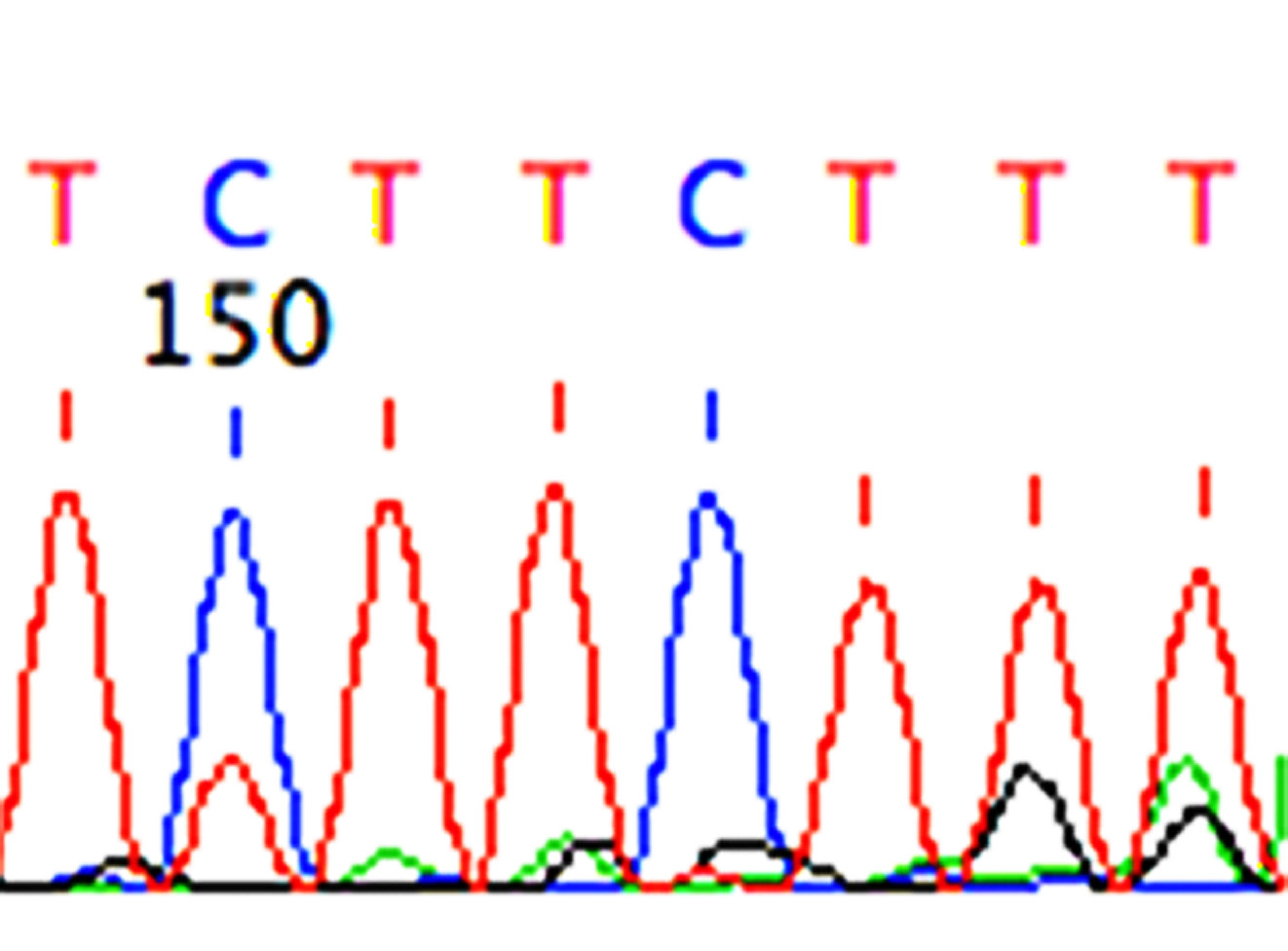 Avian BARCODEs: large, representative dataset11K records/2.7K species (27% known)
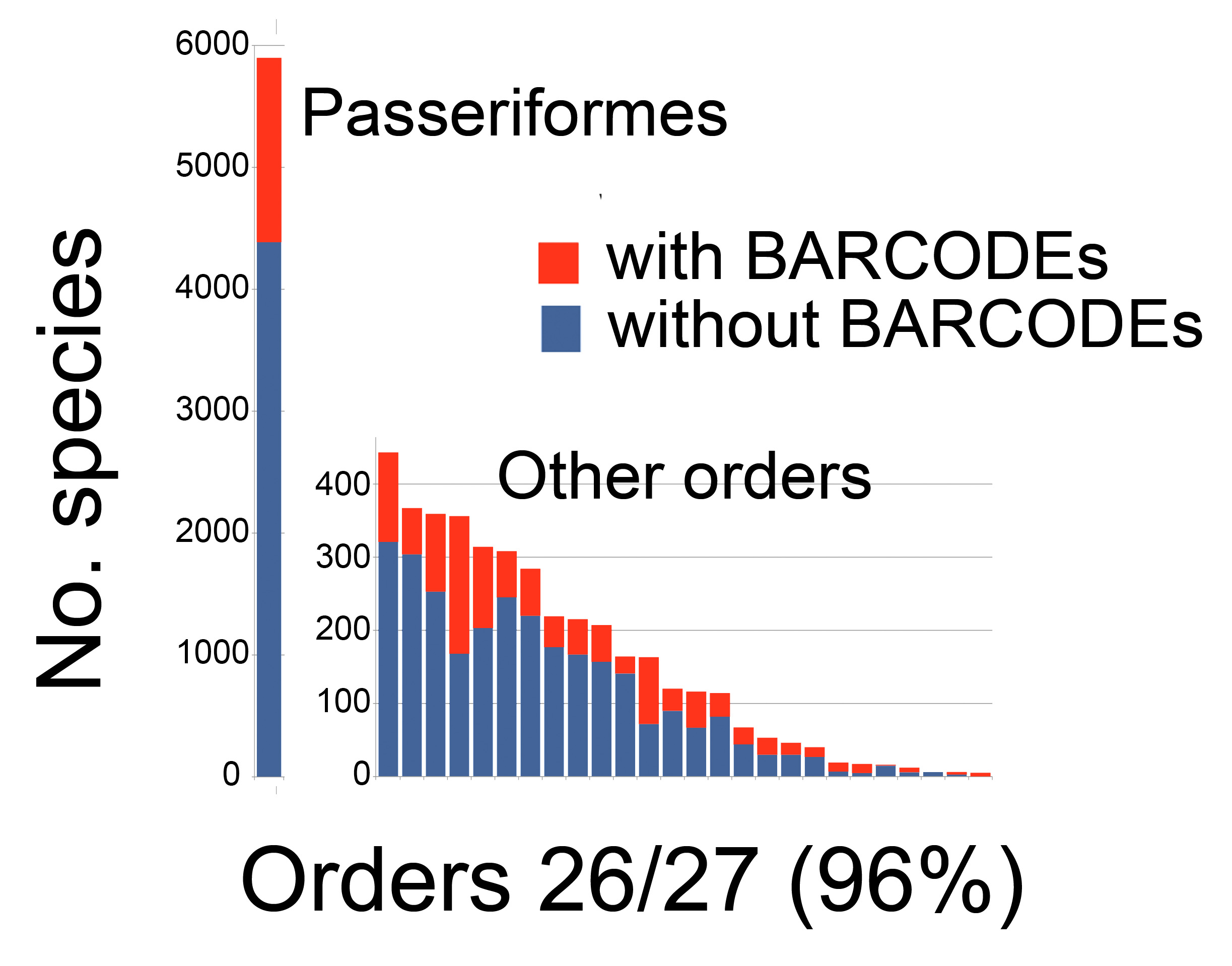 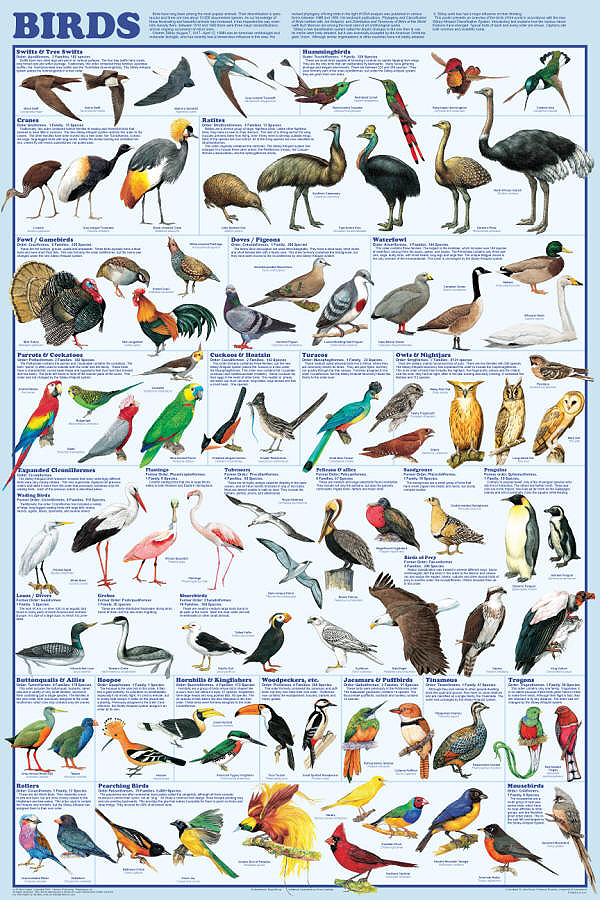 Most 1st, 2nd positions >99.9% conserved
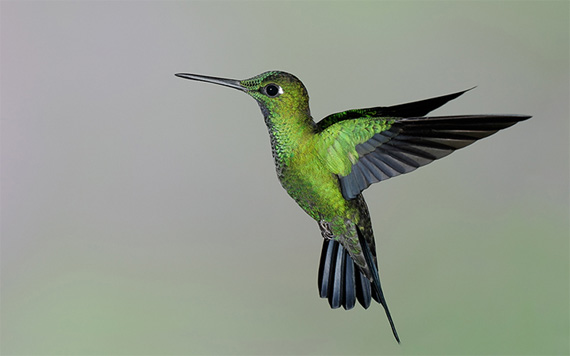 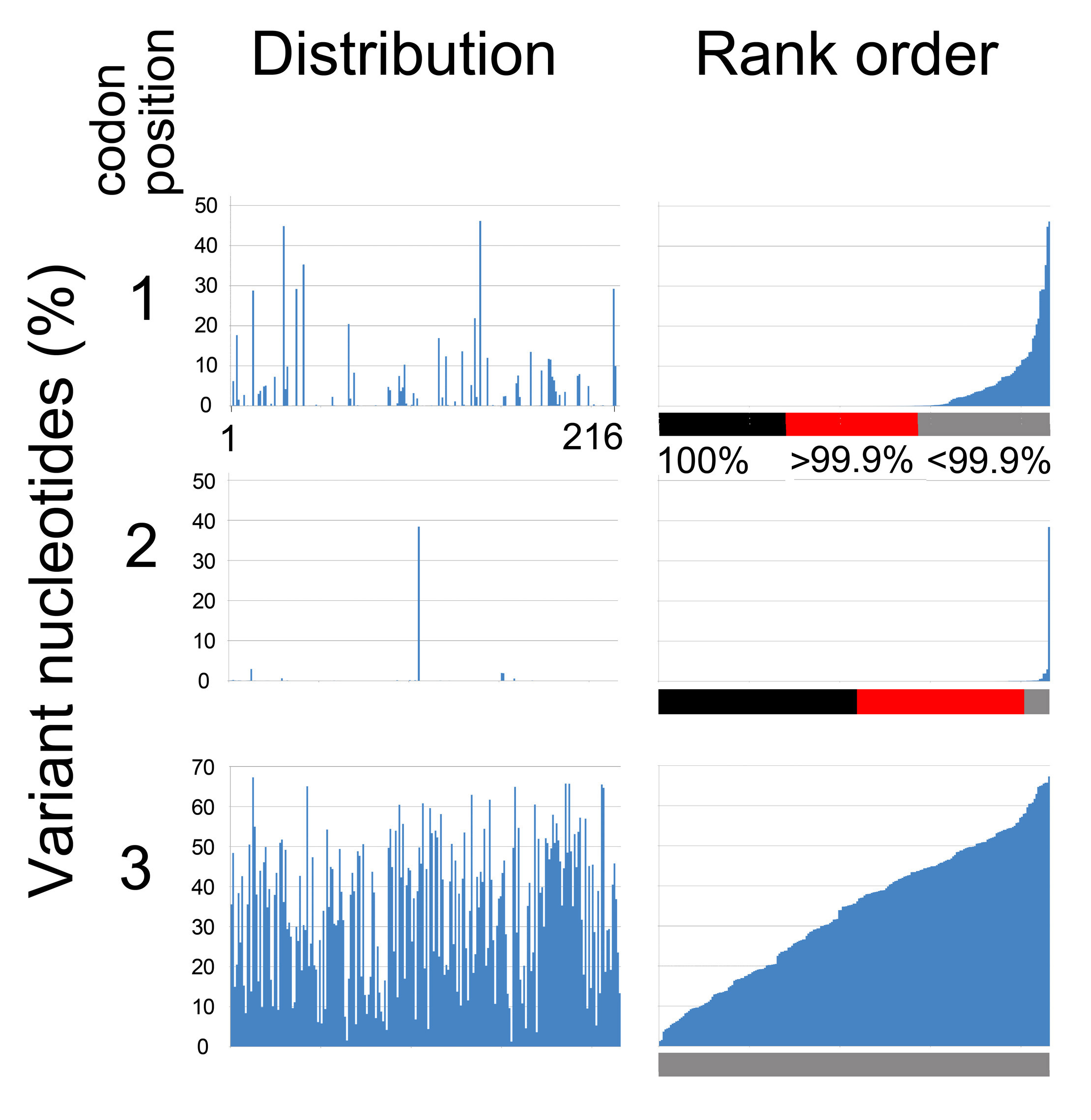 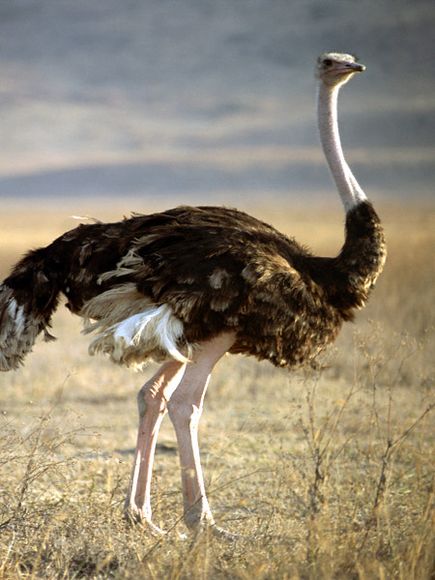 Most aa positions >99.9% conserved
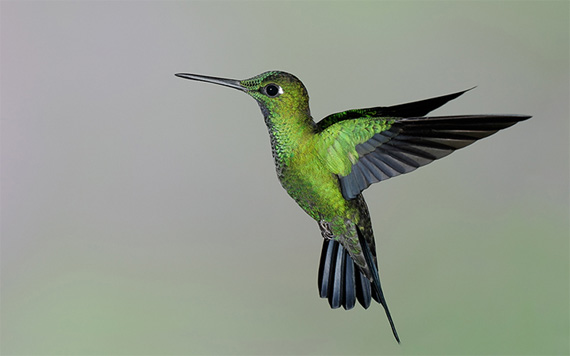 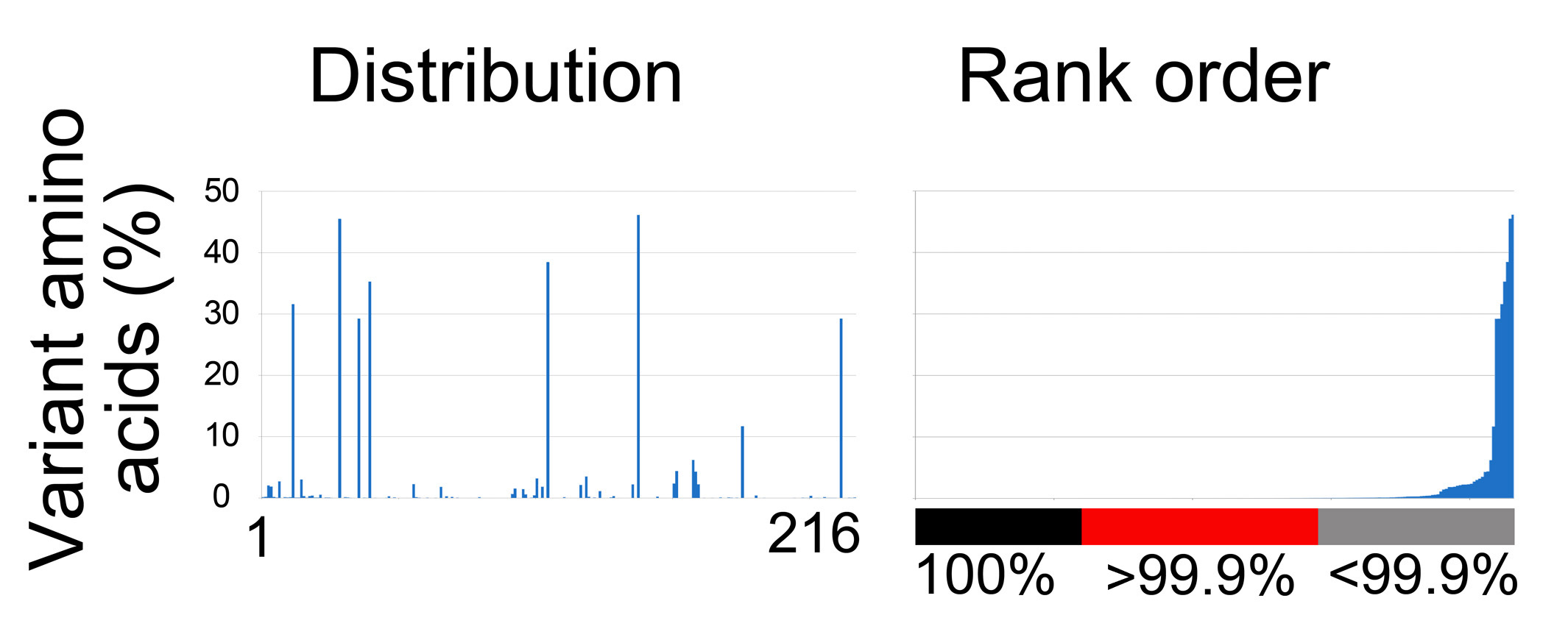 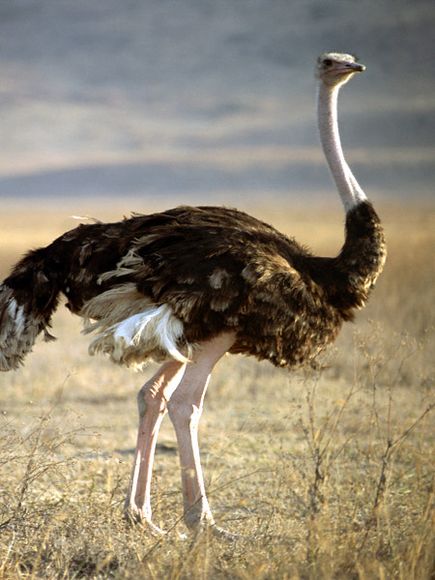 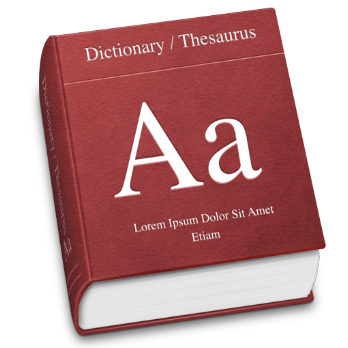 Working definitions
for rare variants:
VERY LOW FREQUENCY VARIANT (VLF): nt, aa in <0.1% seqs at a given position

SINGLETON VLF: in 1 indiv/species

SHARED VLF: in ≥2 indiv/species
Spatial distribution of VLFs
Singleton VLFs: (mostly) seq error
Shared VLFs: (mostly) biological
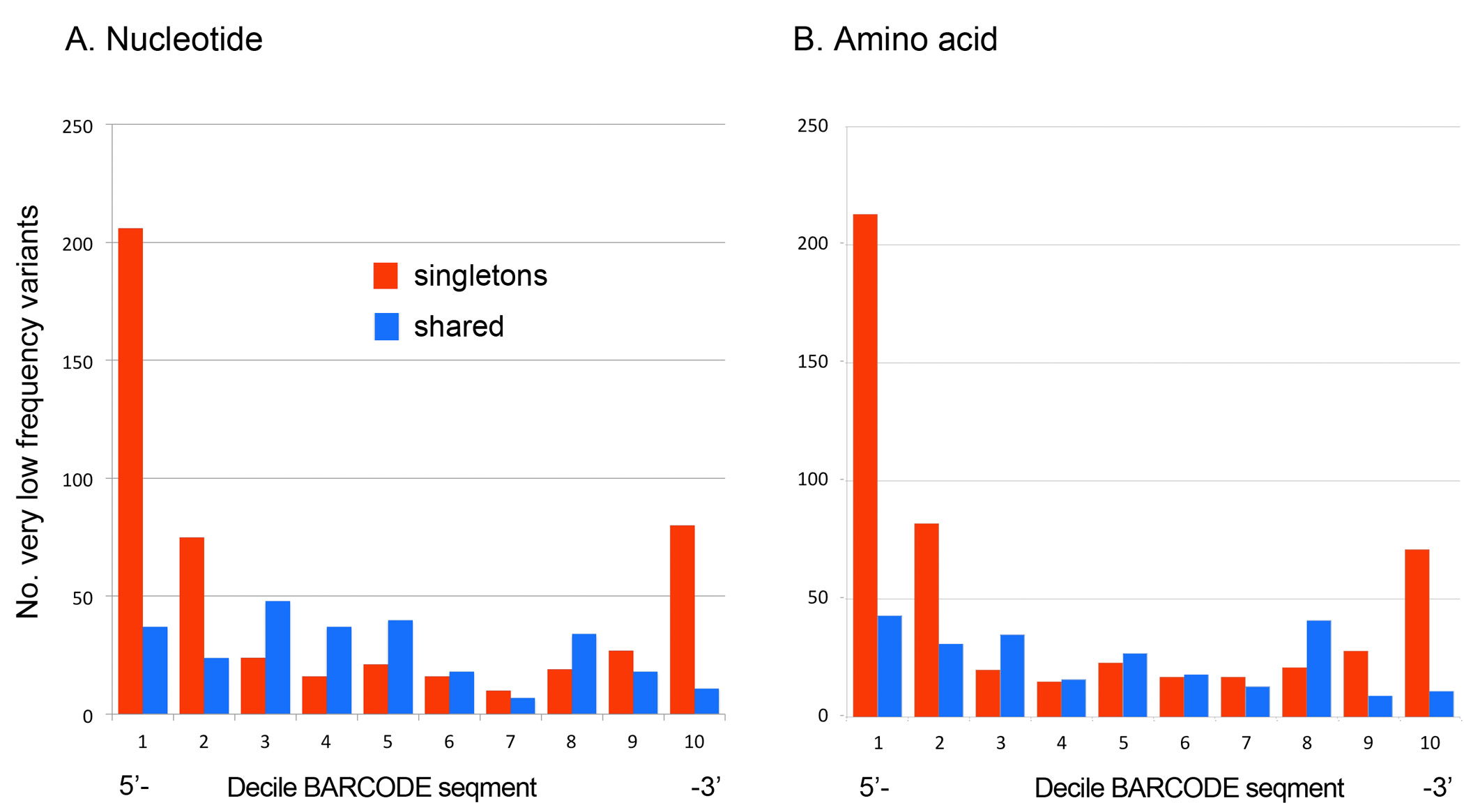 Concentrated at ends of segment
Relatively evenly 
distributed
Sliding window analysis nVLFs
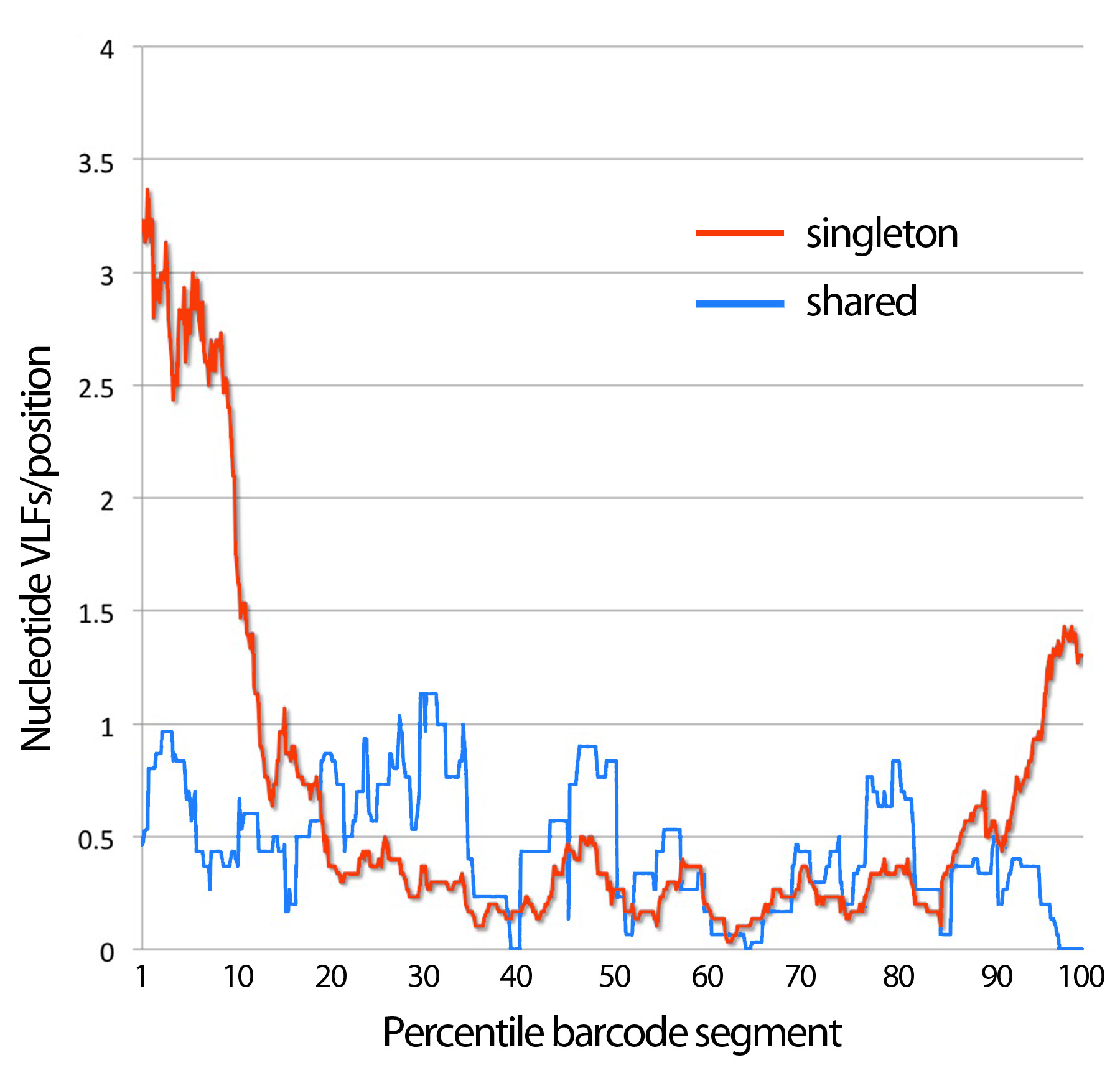 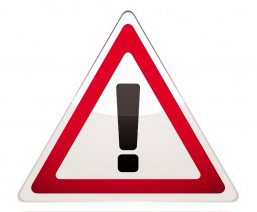 Calculating Error Rate
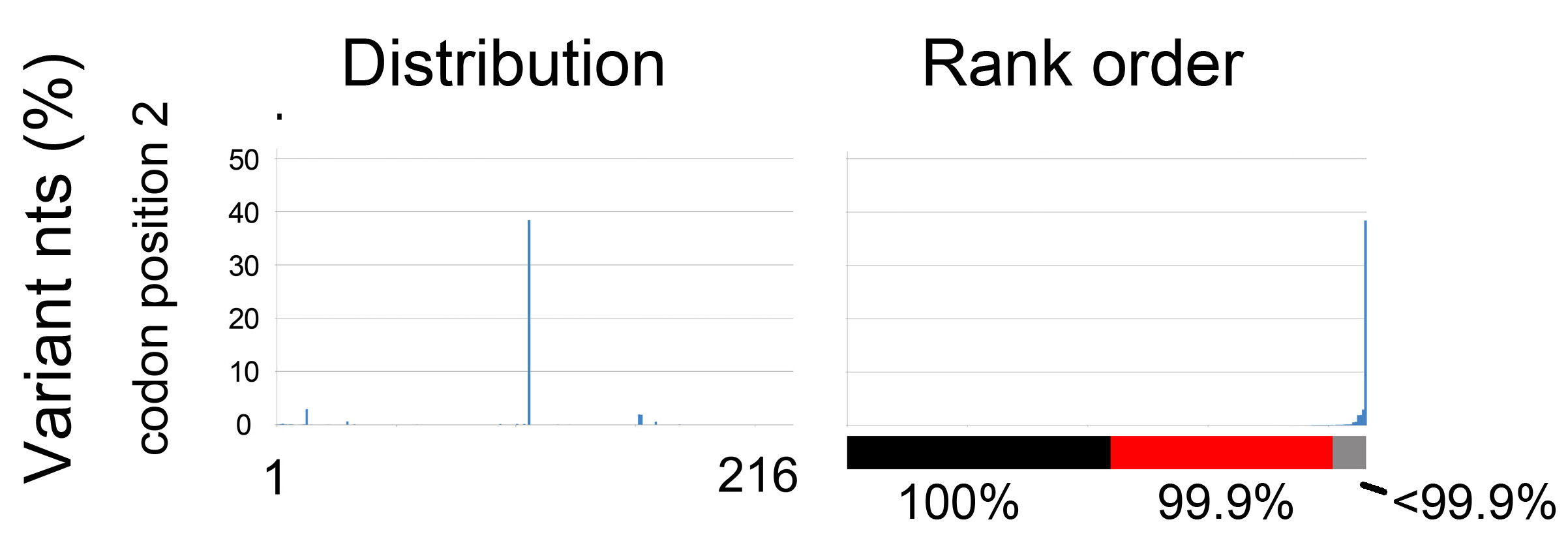 >
Most (94%) 2nd positions >99.9% conserved
(Nearly) all 2nd position seq errors are VLFs
187 2nd pos si-nVLFs (probable errors)  .          
       216 2nd pos/BC x 10,760 BC
= 8 x 10-5 errors/base pair
Limitations, Observations
First seq error assessment for BARCODEs
Some singleton nVLFs likely biological—calc rate is upper limit
~3% BARCODEs ≥ 1 error (av 1.7/BARCODE)
Seq errors unlikely to affect species ID
Increased apparent intraspecific variation
Applications: 1. Compare database quality
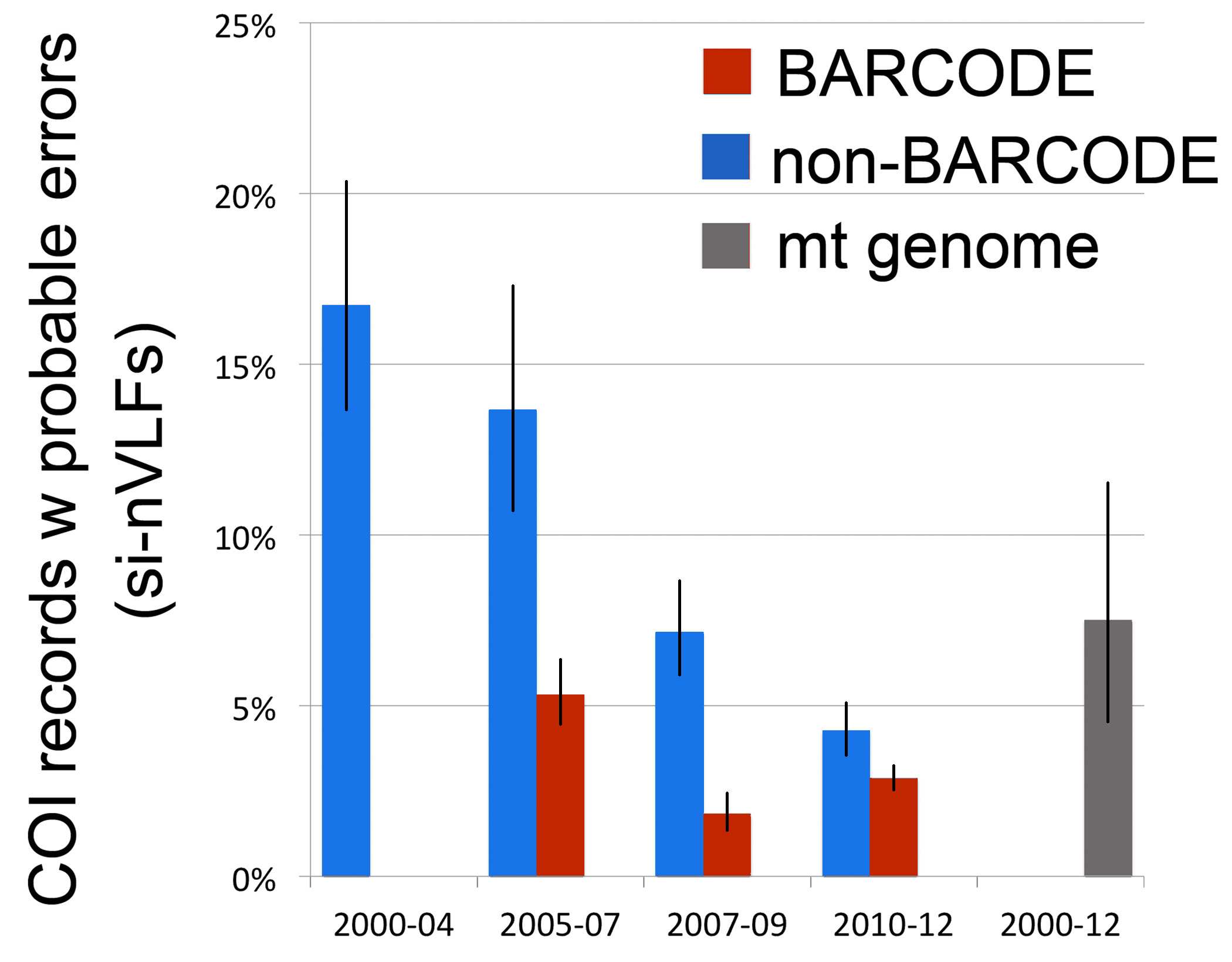 Error bars
=95% CI
2. Highlight BARCODEs w probable	 errors--annotate?
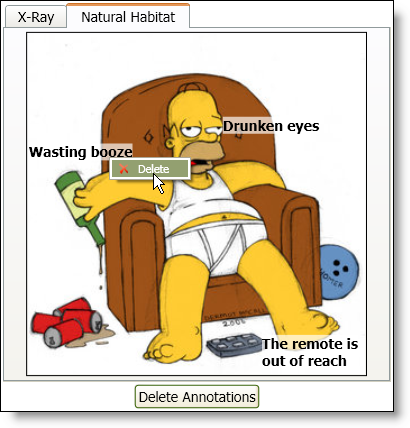 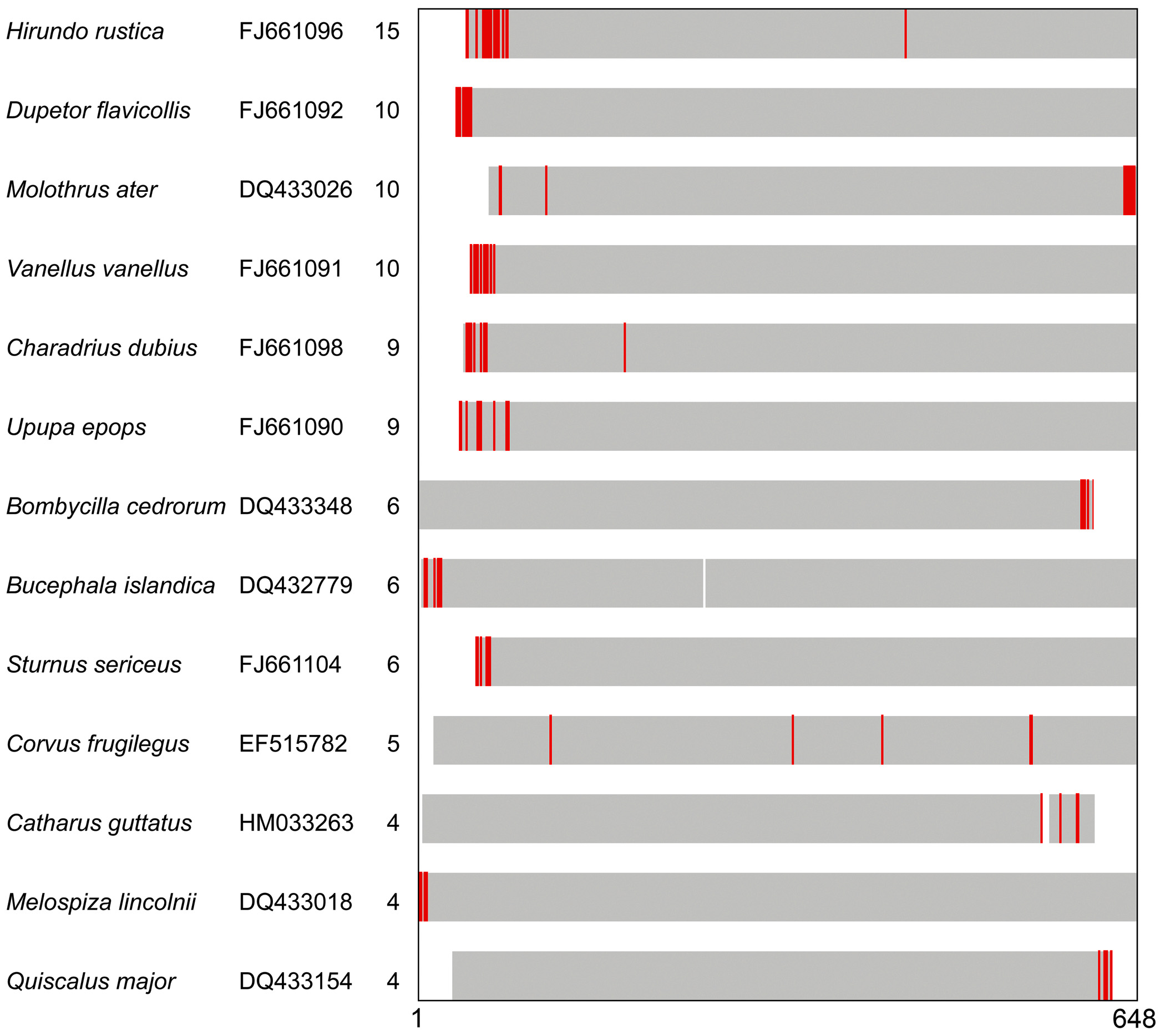 Annotated 
Homer Simpson
Portrait
3. BONUS: cryptic pseudogenes	flagged by multiple SHARED VLFs
Alder flycatcher (Empidonax alnorum)
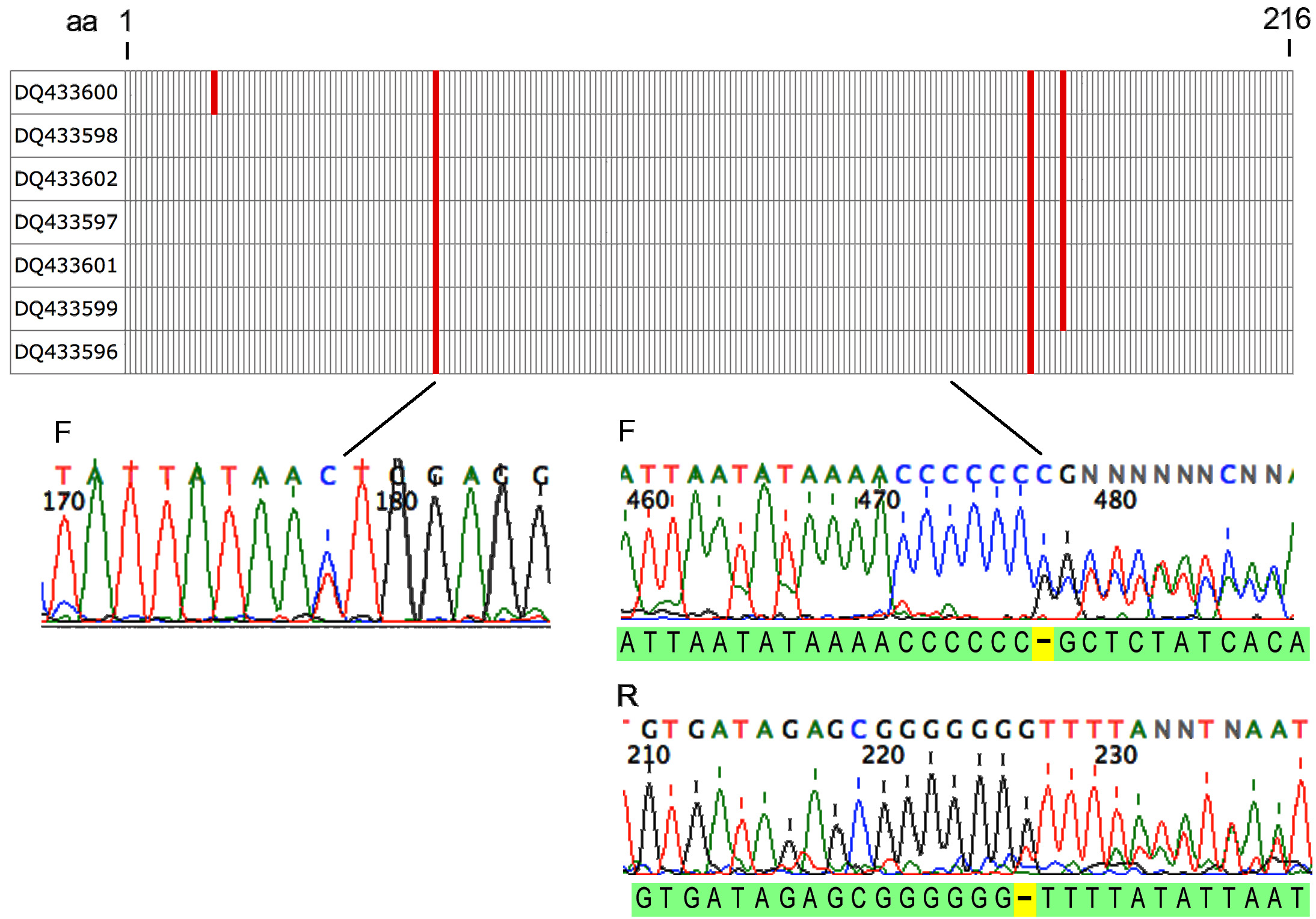 Cryptic pseudogenes uncommon: 0.1% BARCODEs
Fuscous flycatcher (Cnemotriccus fuscatus)            Canada goose (Branta canadensis)
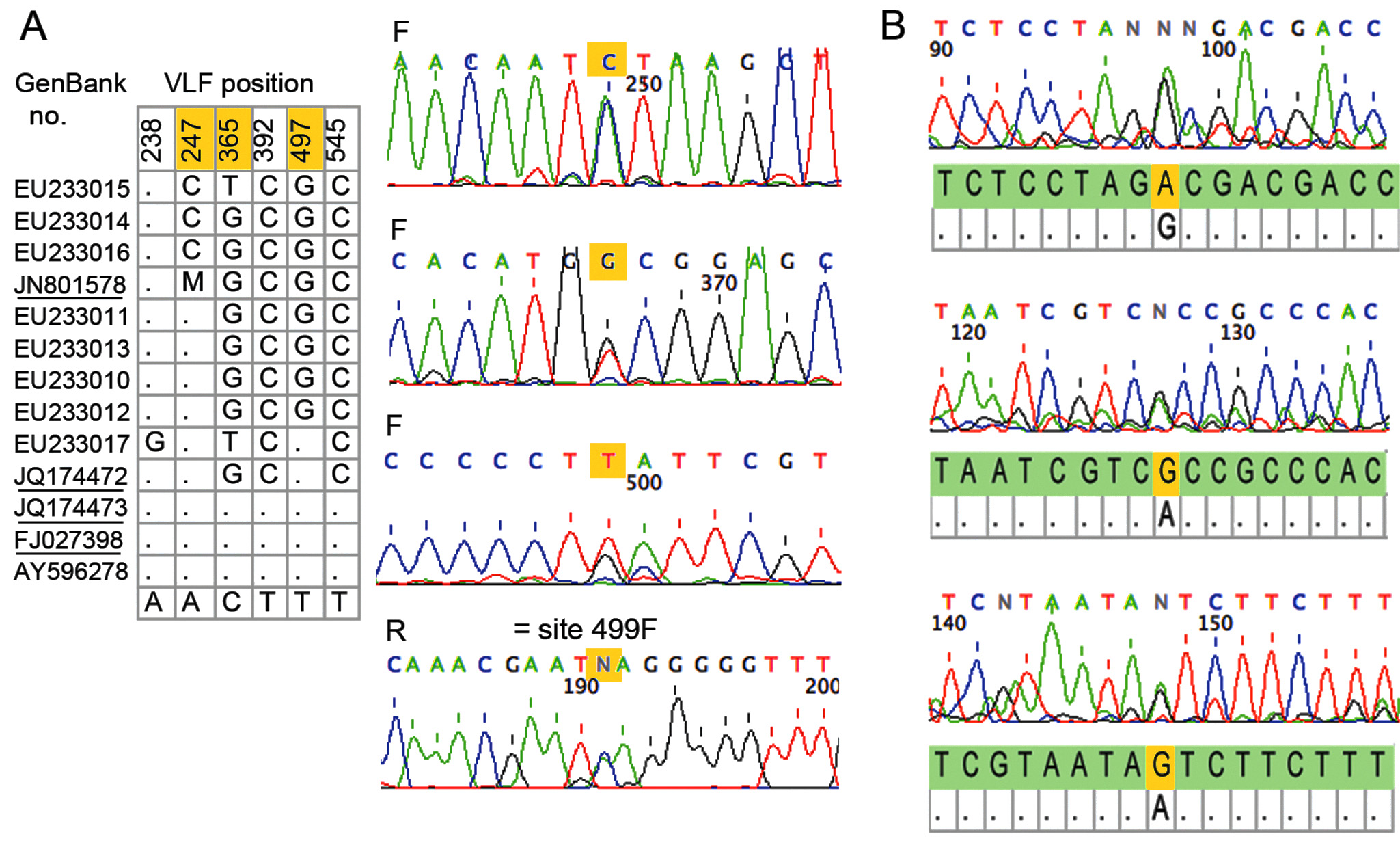 Conclusions
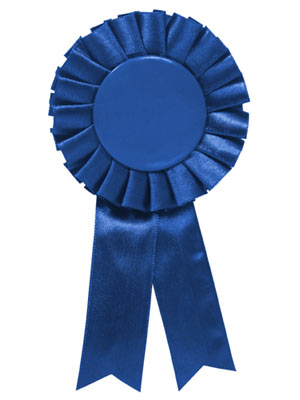 Avian BARCODE sequence quality high and improving
Frequency matrix potential utility for sequence database QA
Caution on studies involving rare variants
Acknowledgments
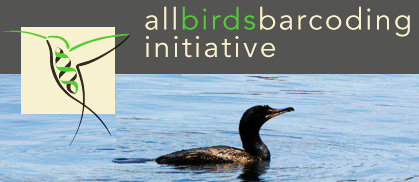 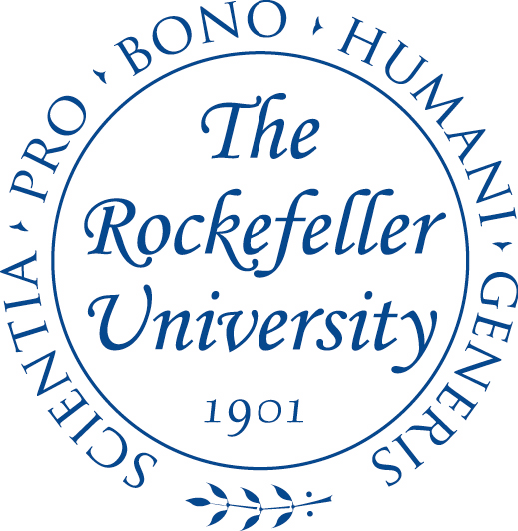 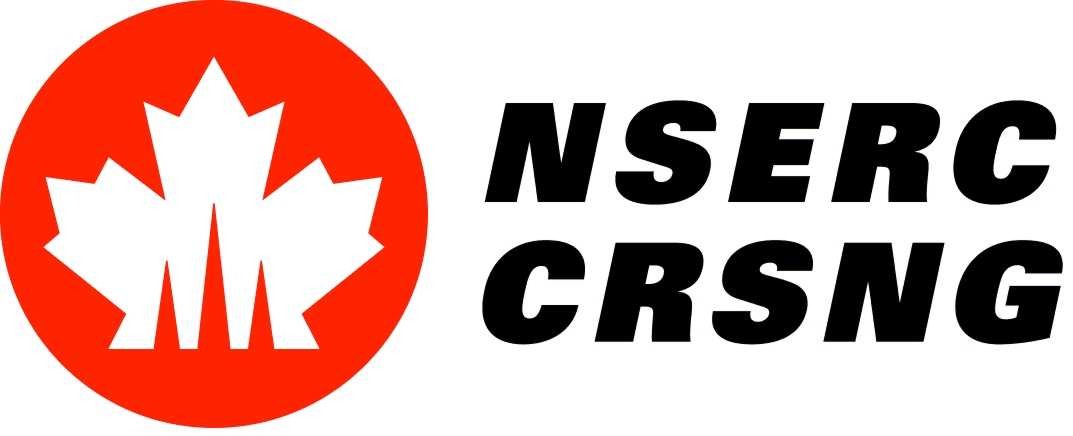 Alan Baker	Jan Lifjeld
Arild Johnsen	Per Ericson
Carla Dove	Gary Graves
Pablo Tubaro	Dario Litjmaer
Natural Sciences and Engineering 
Research Council of Canada
Jesse Ausubel
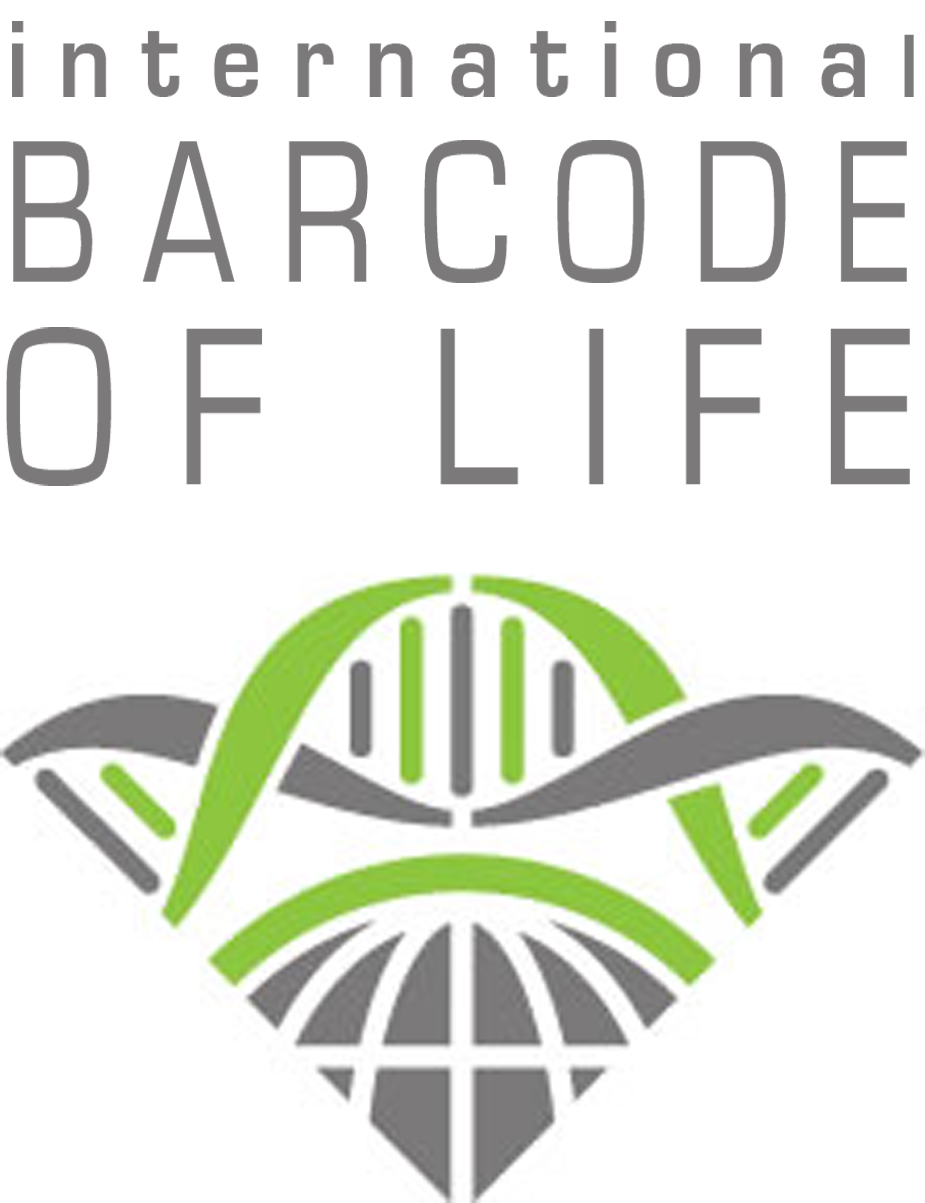 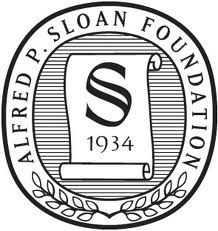 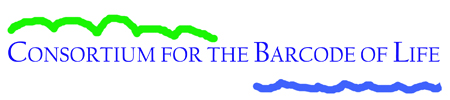